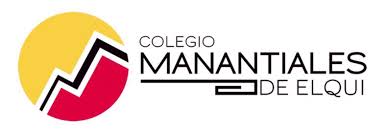 Convivencia escolar
Cuidados para el bienestar psicológico y emocional ante la pandemia COVID-19 ( Organización Mundial de la Salud)
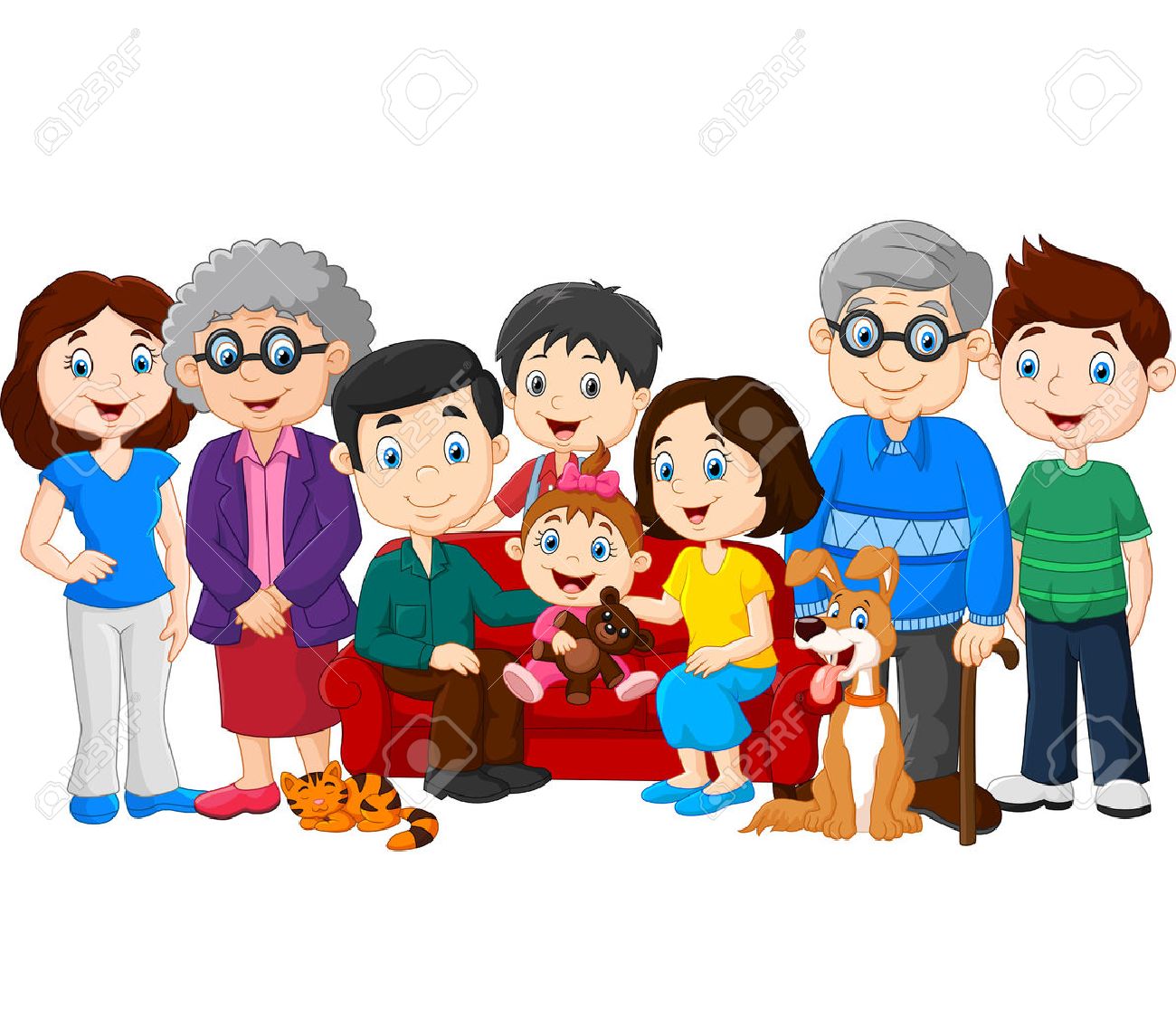 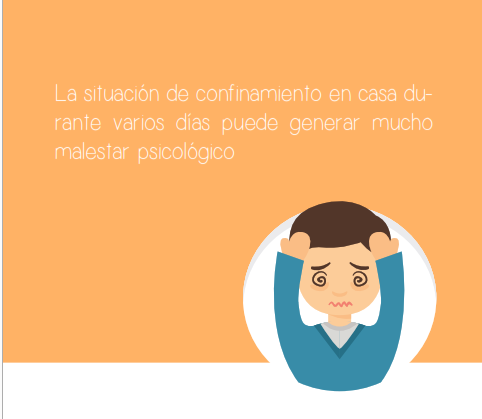 Por la creciente preocupación por la pandemia en estas semanas vemos el aumento de: la incertidumbre, la sensación de descontrol, la angustia, la desesperación y el pánico haciendo estragos a nivel emocional
Por tales motivos compartimos a ustedes los siguientes tips:
Elige dos momentos del día para informarte y limítate a 2 o 3 fuentes confiables. 
Evita consumir noticias que te causen ansiedad o angustia-
Mantén tus rutinas de cuidado personal: higiene, sueño y alimentación.
Mantén contacto  con personas conocidas a través de teléfono, internet o redes sociales.
En el caso de los niños, se propone ayudarlos a expresar sus sentimientos, como el miedo, la tristeza, la angustia y los que puedan surgir. 

La OMS dice: “Mantenga a los niños cerca de sus padres y familiares. Mantenga las rutinas tanto como sea posible, o cree nuevas rutinas, especialmente si los niños deben quedarse en casa”.
La OMS dice: “Mantenga a los niños cerca de sus padres y familiares. Mantenga las rutinas tanto como sea posible, o cree nuevas rutinas, especialmente si los niños deben quedarse en casa”.
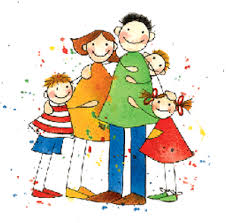 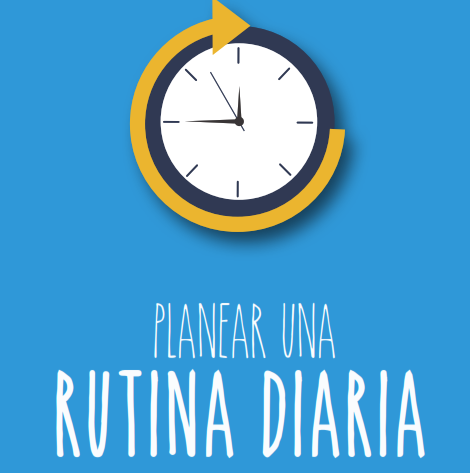 El consejo de mantener un horario. Diseñar o mas bien encontrar una nueva rutina para estos días mirando las necesidades de los niños, niñas y adultos pero también considerando que esta es una experiencia inusual  y compleja por lo que no es momento se sobre exigir ni a los niños (as) ni a los adultos. 
Por ejemplo por la mañana hacen las tareas, deberes (ordenar su habitación, alimentar mascotas, entre otros.), después de comer vemos una película, y por la tarde aprovechamos la situación para hacer actividades especiales en familia.
¿Cómo informar y proteger a tu hijo e hija?
¿Cómo explicárselo a los niños y niñas?
Los niños tienen una serie de características psicológicas, evolutivas y emocionales que debemos conocer los adultos, para entenderles y que nos puedan comprender, recibiendo la información adecuada y adaptada.
Explicar: 
Utilizar un lenguaje adaptado para la edad.
Promover un espacio de encuentro para la comunicación  con ellos, donde se sientan seguros y tranquilos para expresar, escuchar y preguntar.
Informar: 
Preguntarles que información sabe, posibles dudas o temores relacionada con el virus, así como información errónea  que han escuchado o malinterpretado.
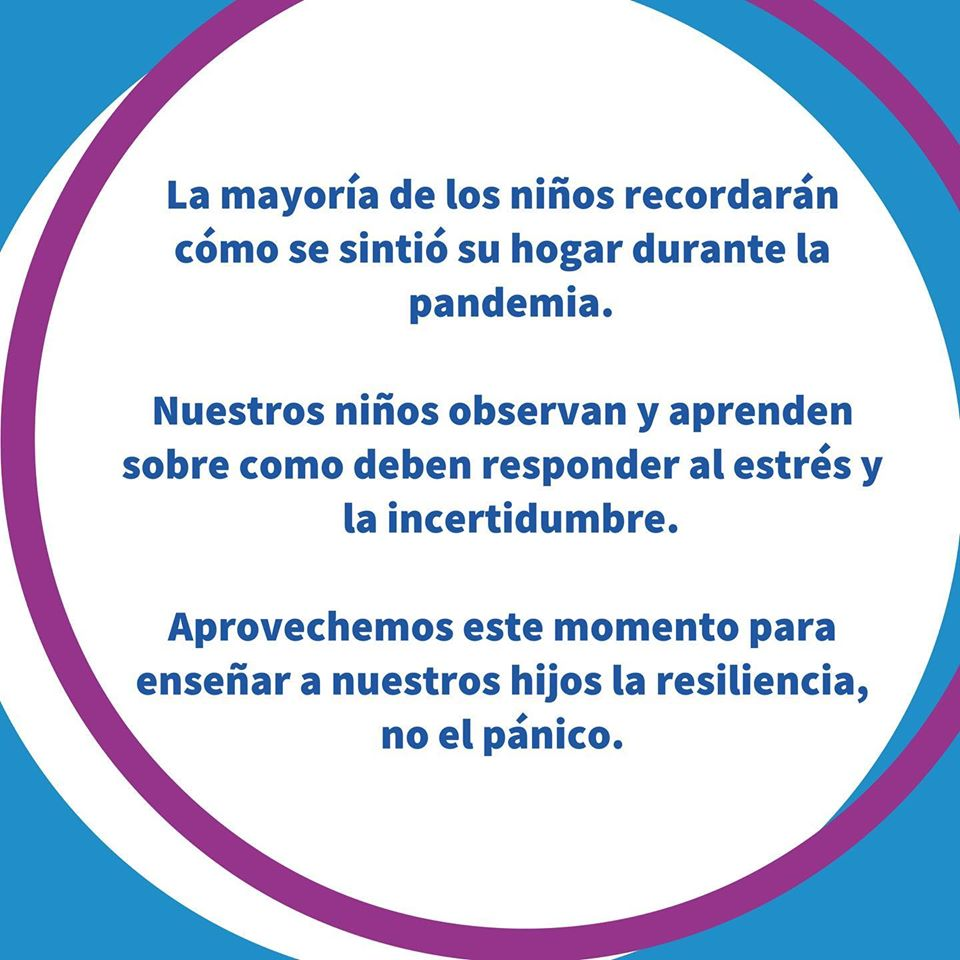 Dejar un momento del día para estar todos juntos  y agradecer por algo positivo que haya ocurrido en el día, meditar, o solo enviarle buenas energías a los equipos de salud que están afrontando la emergencia.
Recordar diariamente a los niños (a) y también a nosotros que es muy importante lo que estamos haciendo  al quedarnos en casa para protegernos pero también para proteger a quienes están en mas riesgo  y a todos los que están afuera trabajando para ayudarnos.